Ból pleców postrzegany holistycznie
Część 2
Nauczanie praktycznych ćwiczeń stymulujących salutogenezę
Wrażliwość pleców
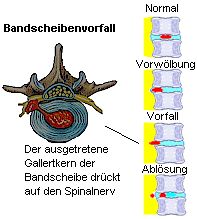 Przyczyny bólu pleców
Wysiłek fizyczny ciała Problemy z postawą
Psychologia i psychika
   					
                                  zawsze obydwie !!!!
Psychosomatyka
Zima: jest zimno na zewnątrz  
„ jestem wyczerpany” 
Niepokój/Stres : sposób działania „wszystko na szybko”
Badanie psychosomatyczne bólu pleców
Psychosomatyczne przeciążenie krążenia
Wyzwalacz czynników stresu i nadwyrężenia 
Stres - system alarmowy 
Czucie - wyzwalacz bólu 
Przewlekłość stresu 
Pułapka bólu
Ujęcie holistyczne leczenia i zapobiegania
Wasz wybór!!!
PYTANIA?          Feedback?Czy potrzebujecie o czymś jeszcze porozmawiać?
Teraz możecie uniknąć wiele ....
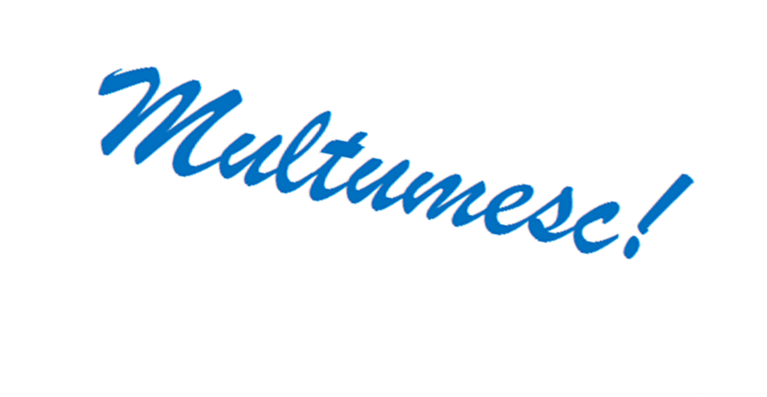 Nadine Nguyen